Основні правила комбінаторики
Алгебра 9 клас
Готуємось до ДПА
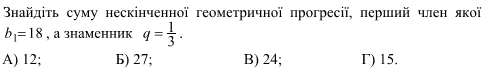 1)
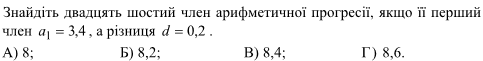 2)
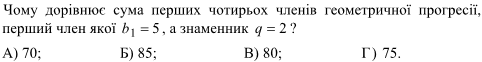 3)
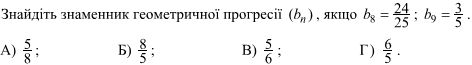 4)
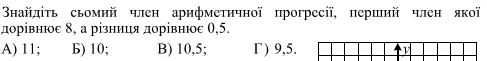 5)
Правило суми
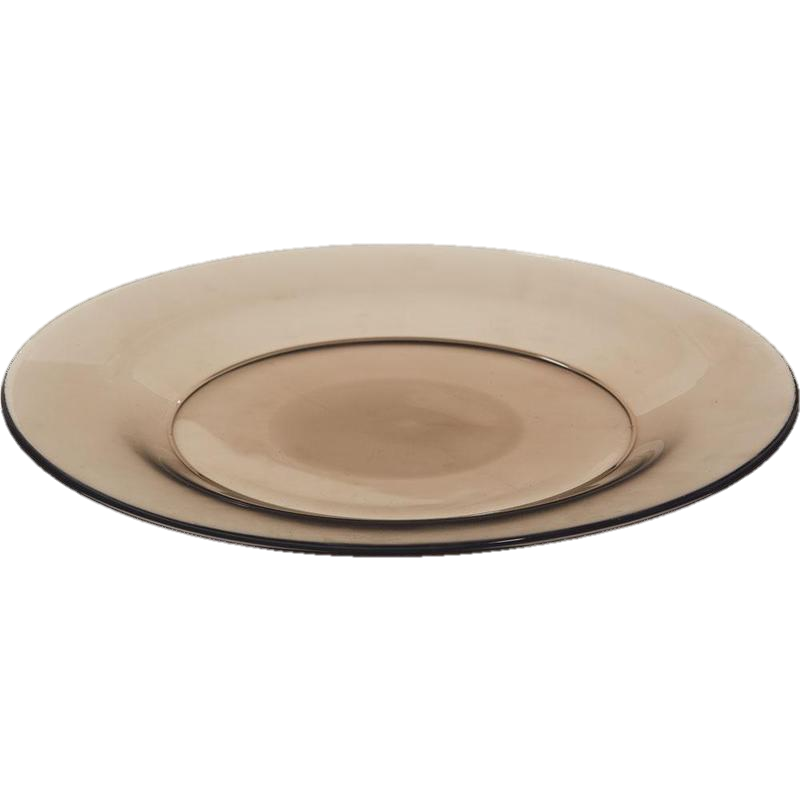 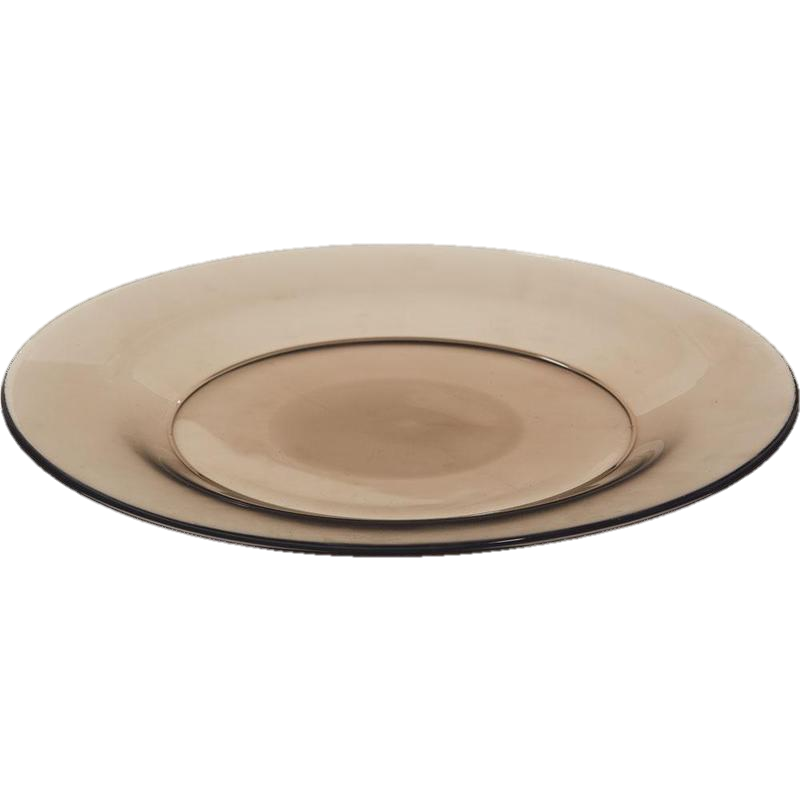 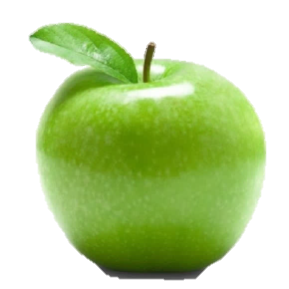 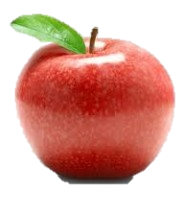 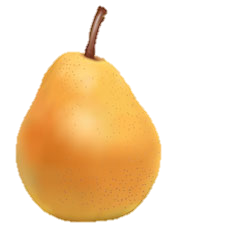 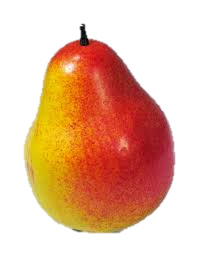 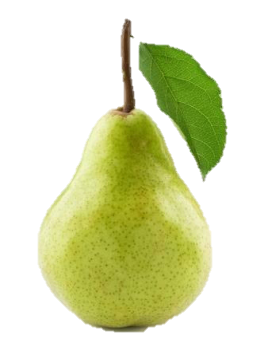 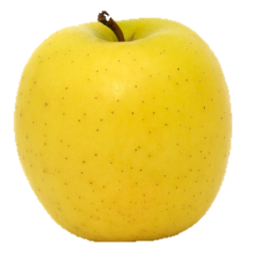 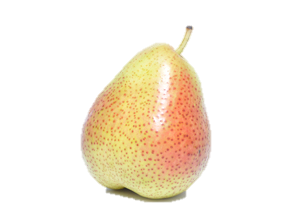 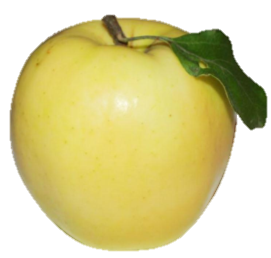 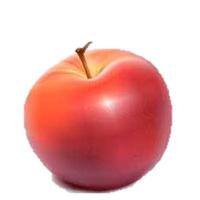 Скількома способами можна вибрати 1 фрукт?
Грушу можна вибрати 4 способами, а яблуко можна вибрати 5 способами. Отже, 1 фрукт можна вибрати 4+5=9 способами.
Правило суми
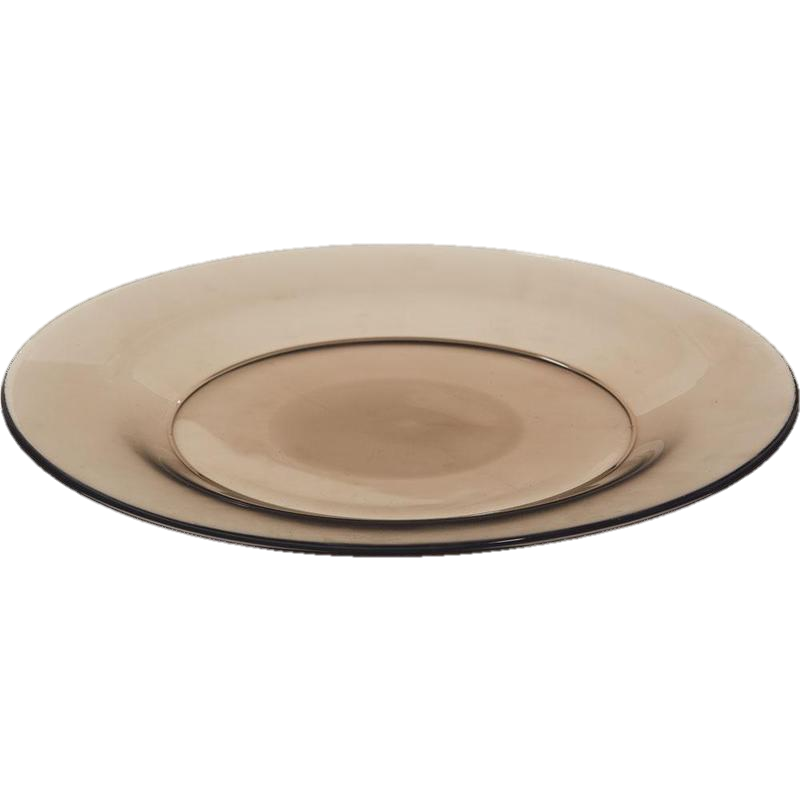 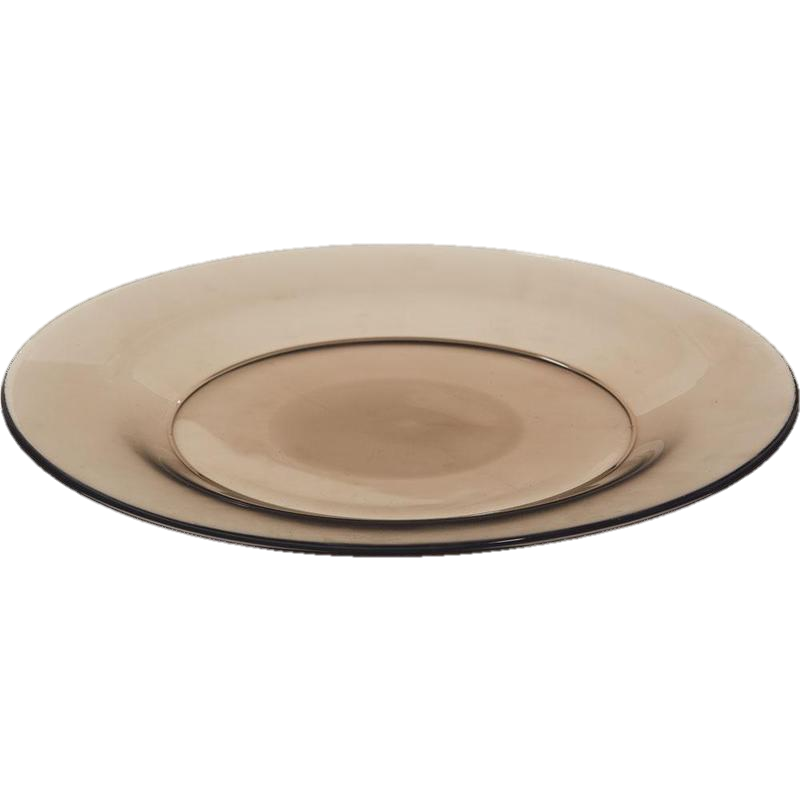 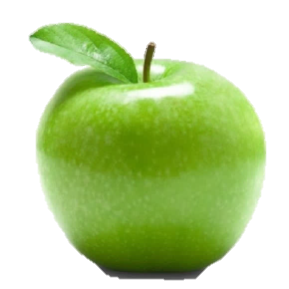 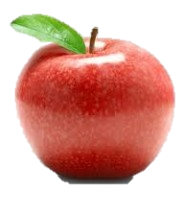 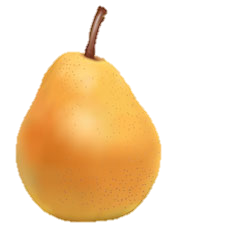 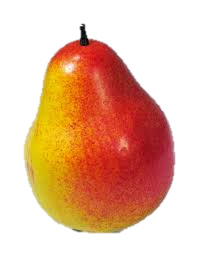 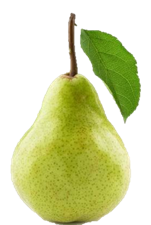 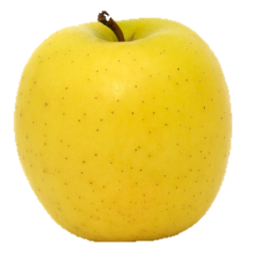 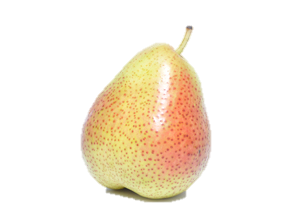 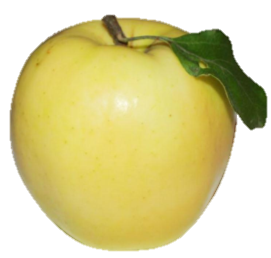 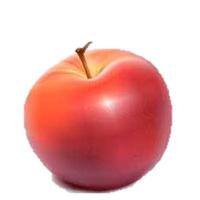 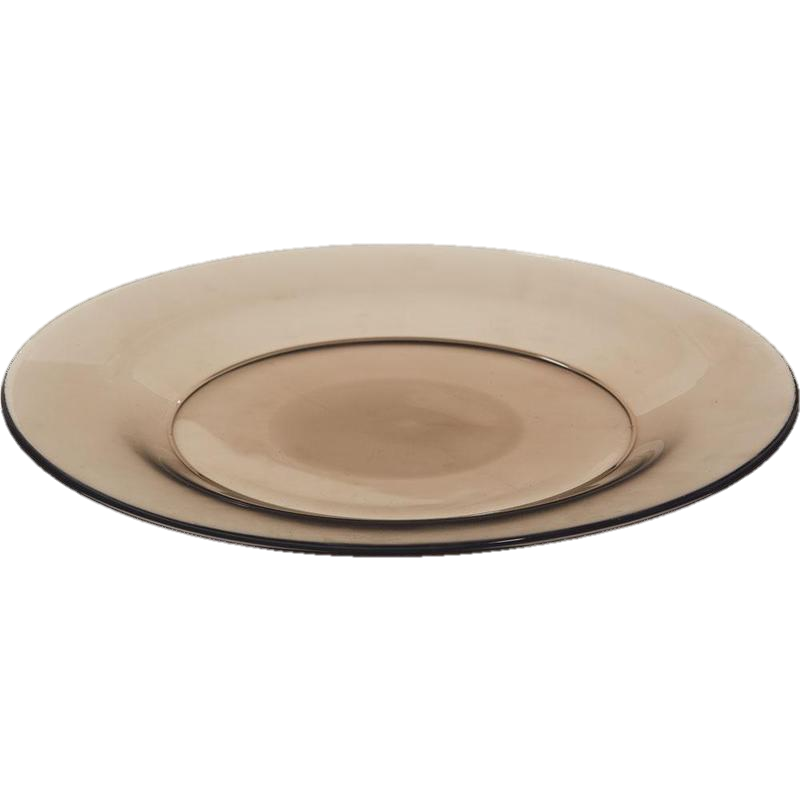 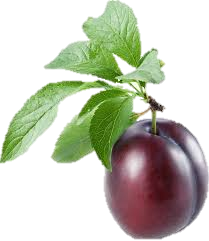 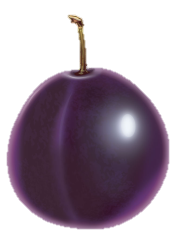 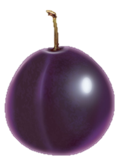 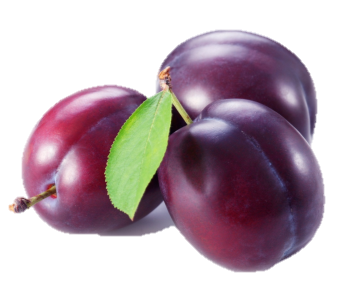 Скількома способами можна вибрати 1 фрукт?
Грушу можна вибрати 4 способами, а яблуко можна вибрати 5 способами, для вибору сливи є 6 способів. Отже, 1 фрукт можна вибрати 4+5+6=15 способами.
Правило добутку
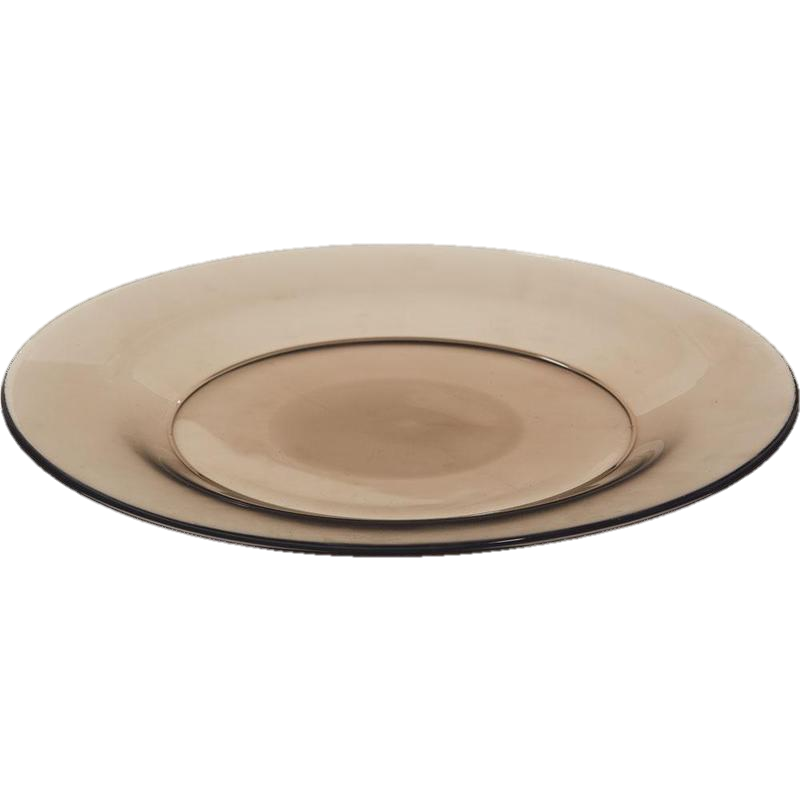 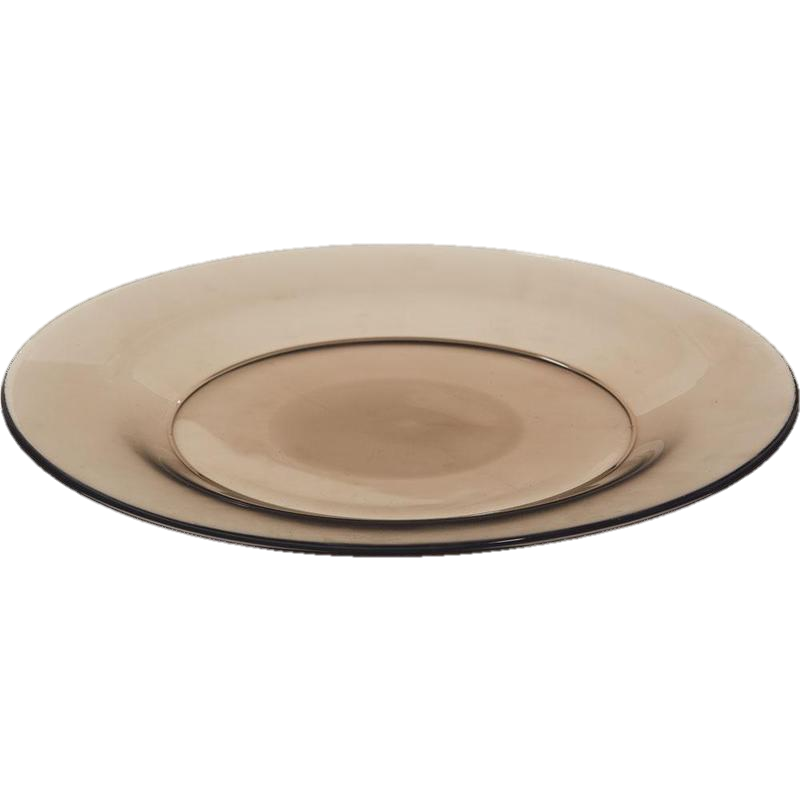 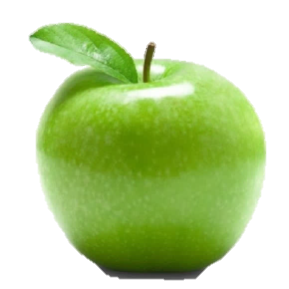 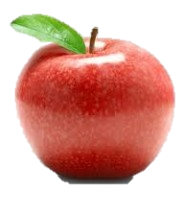 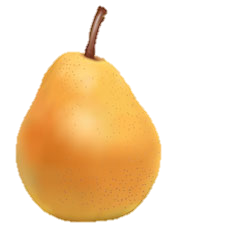 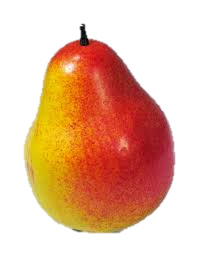 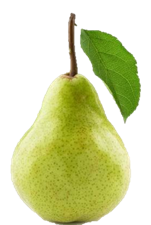 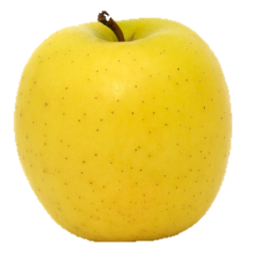 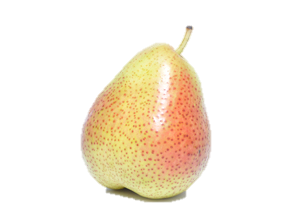 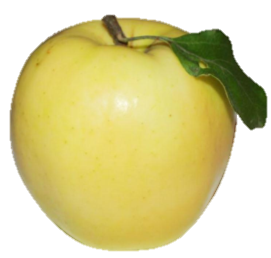 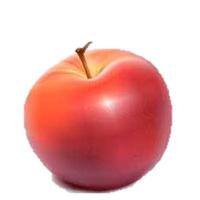 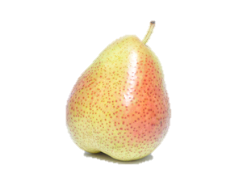 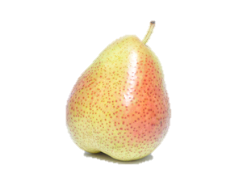 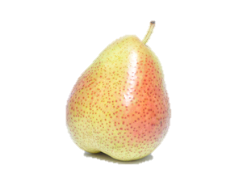 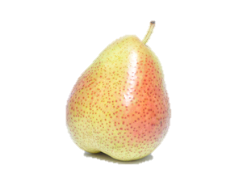 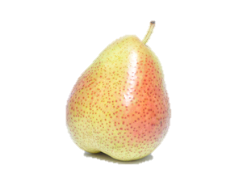 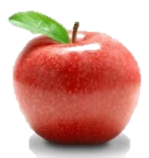 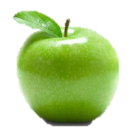 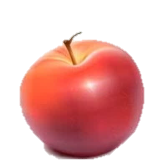 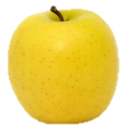 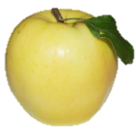 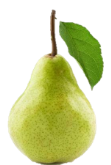 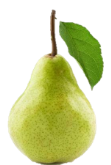 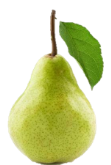 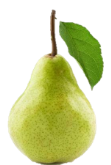 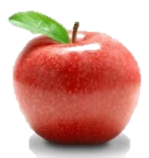 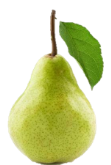 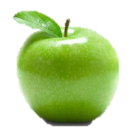 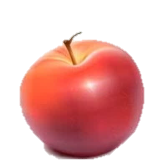 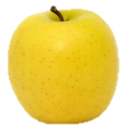 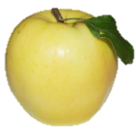 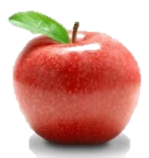 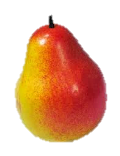 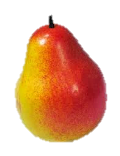 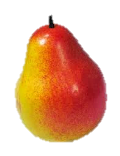 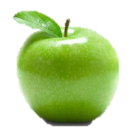 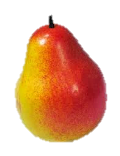 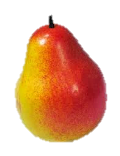 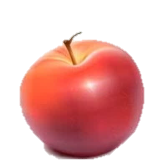 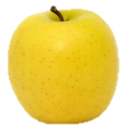 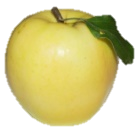 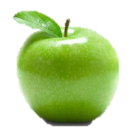 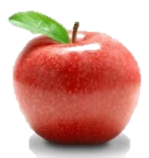 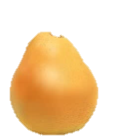 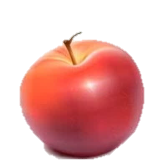 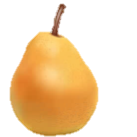 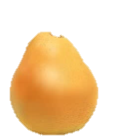 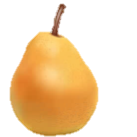 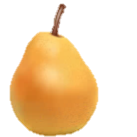 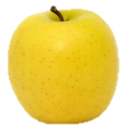 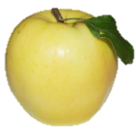 Скількома способами можна вибрати пару, 1 яблуко і 1 грушу?
Правило добутку
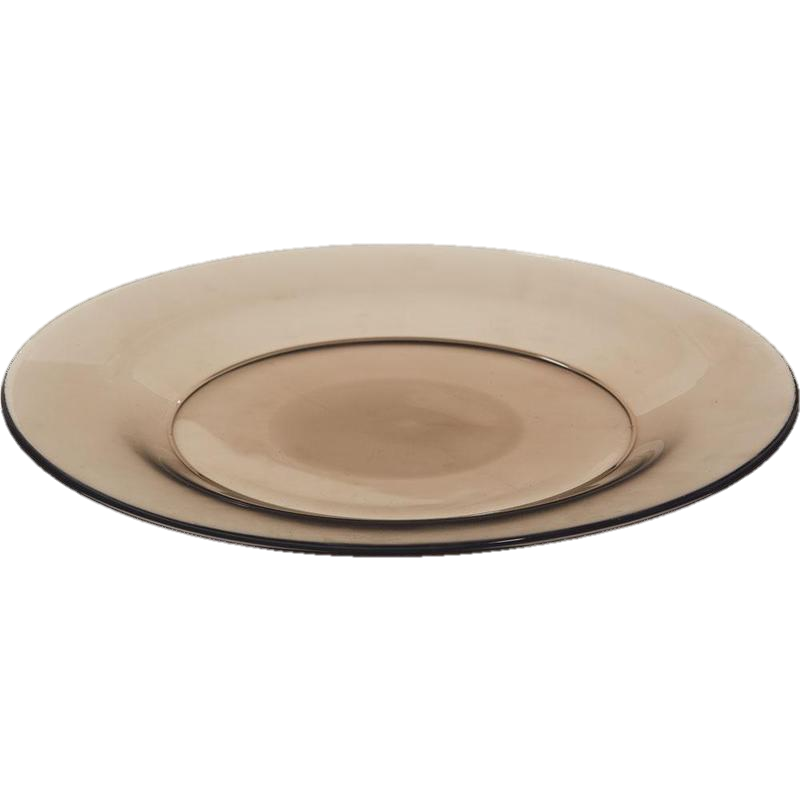 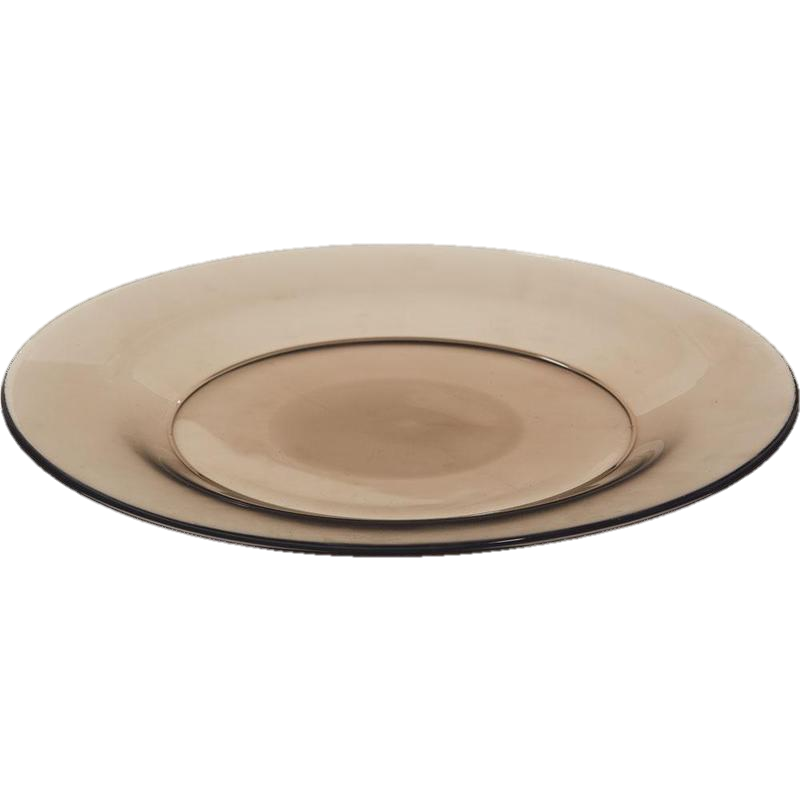 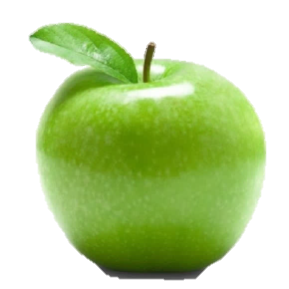 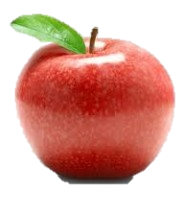 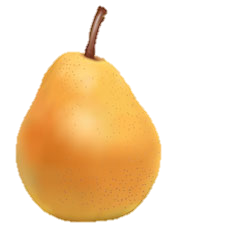 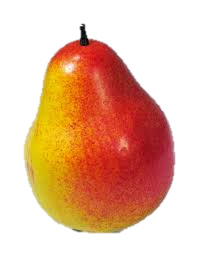 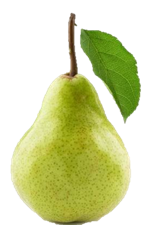 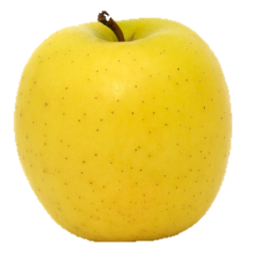 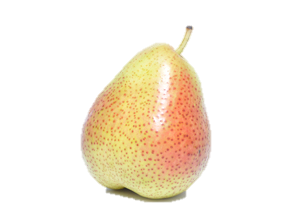 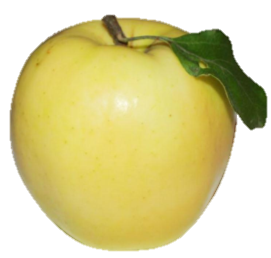 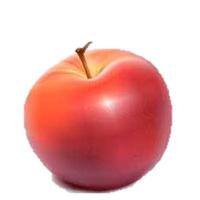 Скількома способами можна вибрати пару, 1 яблуко і 1 грушу?
Правило добутку
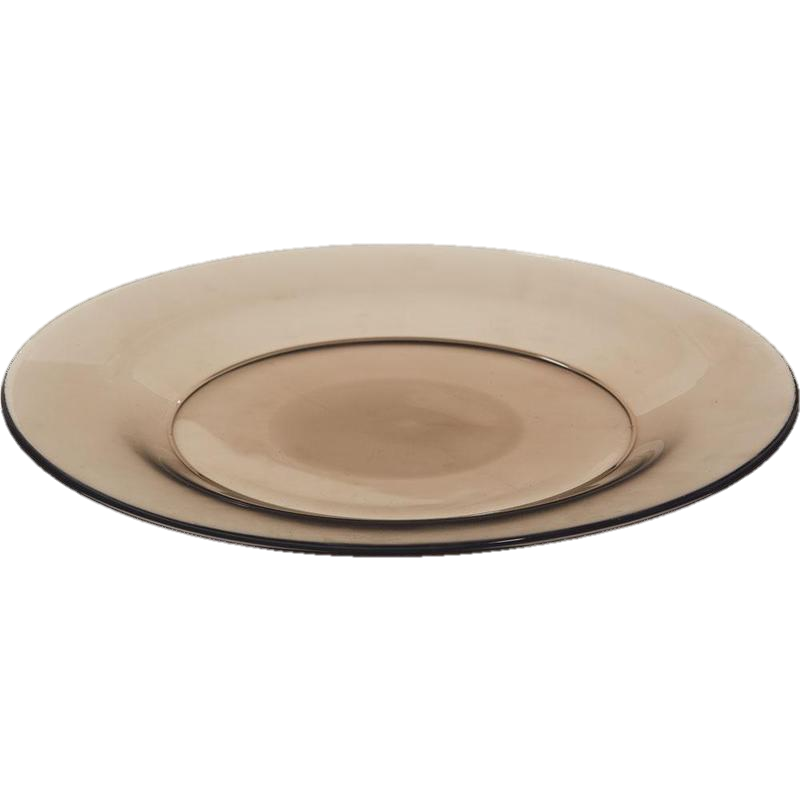 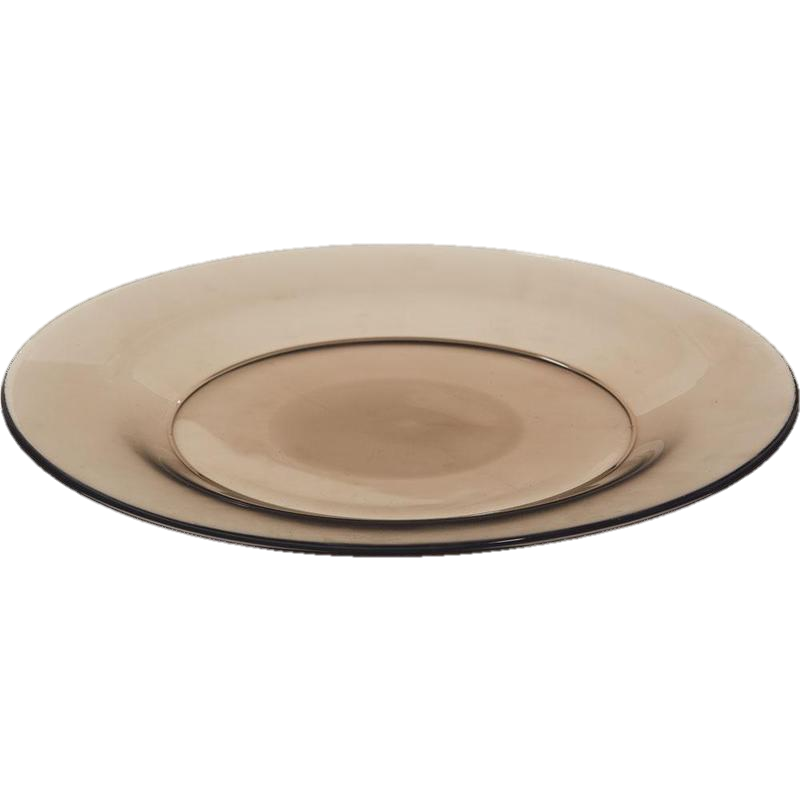 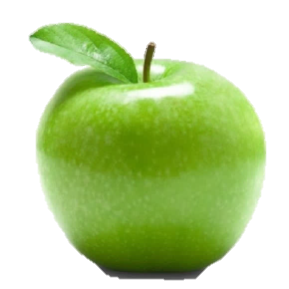 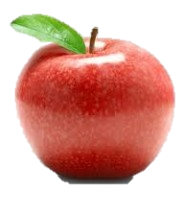 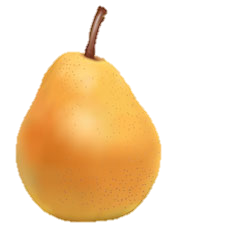 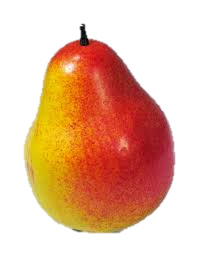 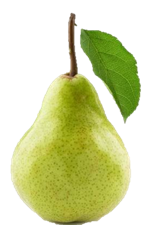 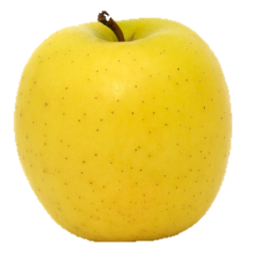 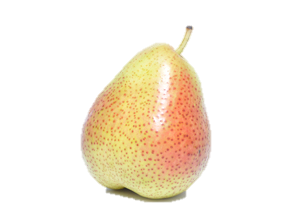 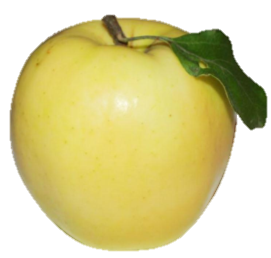 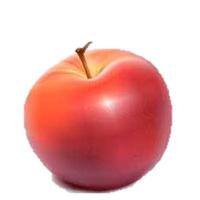 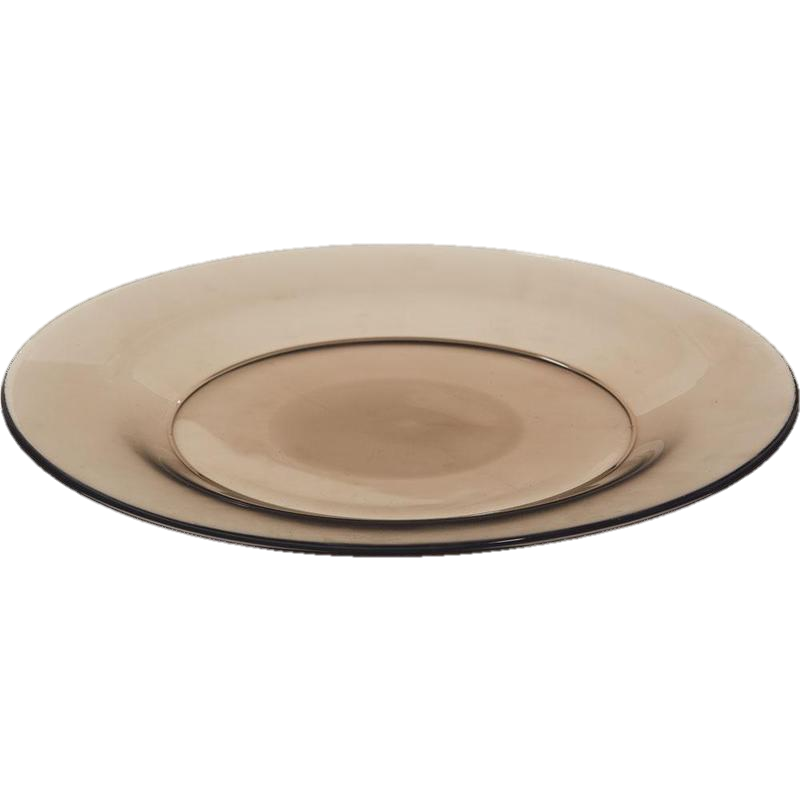 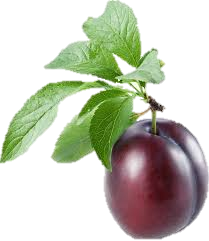 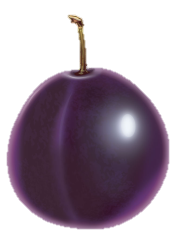 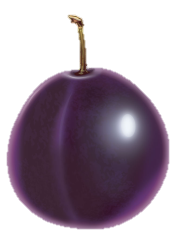 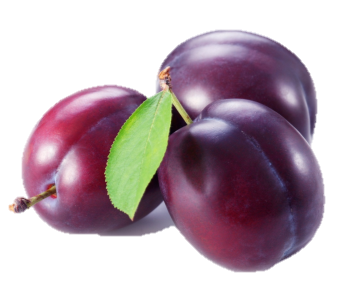 Скількома способами можна вибрати трійку фруктів, 1 яблуко, 1 грушу і 1 сливу?